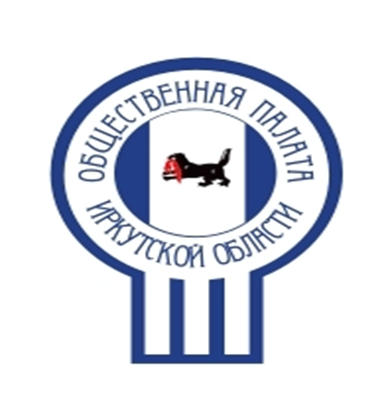 Практика вхождения СО НКО
на рынок социальных услуг 
в Иркутской области.
Уралова Светлана Валентиновна, 
член Общественной палаты РФ,
заместитель председателя 
Общественной палаты Иркутской области
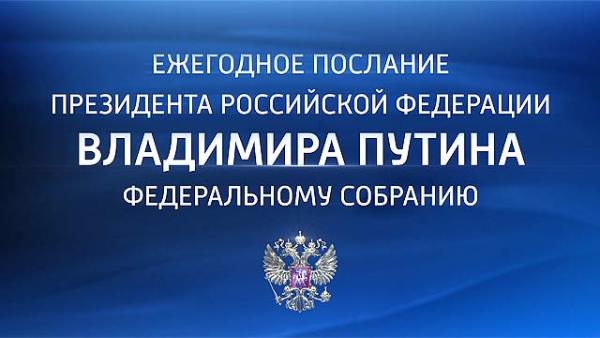 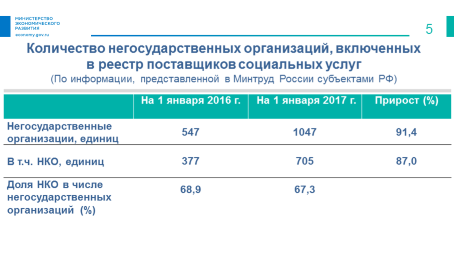 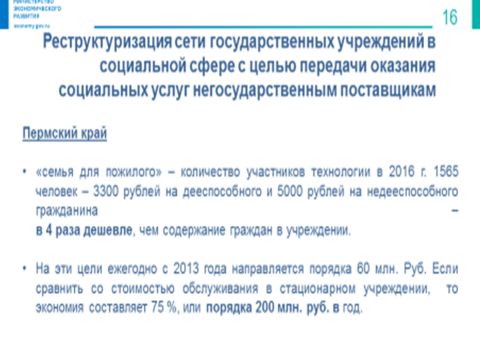 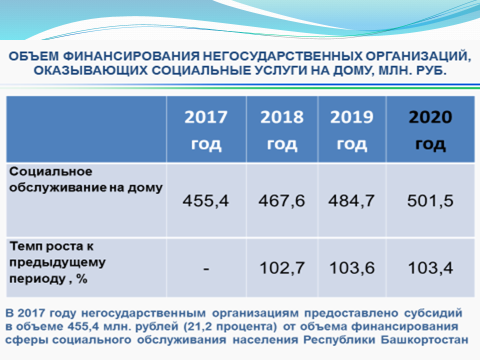 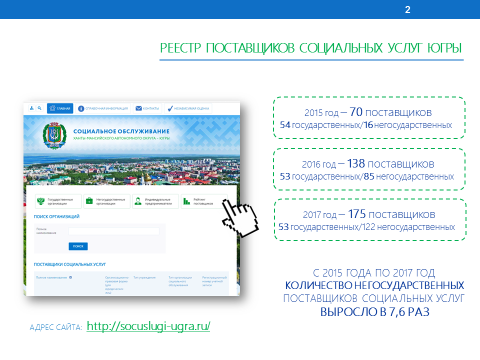 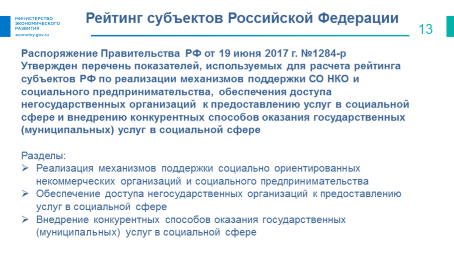 Мероприятия Общественной палаты Иркутской области 5 созыва
Круглый стол «НКО на рынке социальных услуг в Иркутской области: внедрение решений Байкальского Гражданского Форума - 2015» (16 апреля 2016г.), 
Предфорумная сессия Байкальского Гражданского Форума «СО НКО на рынке социальных услуг в Иркутской области» (18 января 2017г.), 
Заседание Общественного совета при аппарате Губернатора Иркутской области и Правительства Иркутской области, специализированные заседания комиссии по развитию гражданского общества (10 марта 2017г.), 
«СО НКО на рынке соцуслуг» секция на Байкальском Гражданском Форуме (23 июня 2017 г., резолюция). 
Межрегиональная конференция «Опыт и перспективы развития социально ориентированных НКО на рынке социальных услуг» (25 октября 2017г.)
Ежегодное Послание Губернатора Иркутской области о положении дел в Иркутской области в 2016г. и основных направлениях областной государственной политики на 2017г.
«Поручаю Правительству Иркутской области обеспечить реализацию комплексного 
плана, предусмотреть 
необходимые меры 
имущественной
поддержки и создание 
инфраструктуры 
для создания новых 
и развития действующих 
социально-
ориентированных 
некоммерческих организаций»
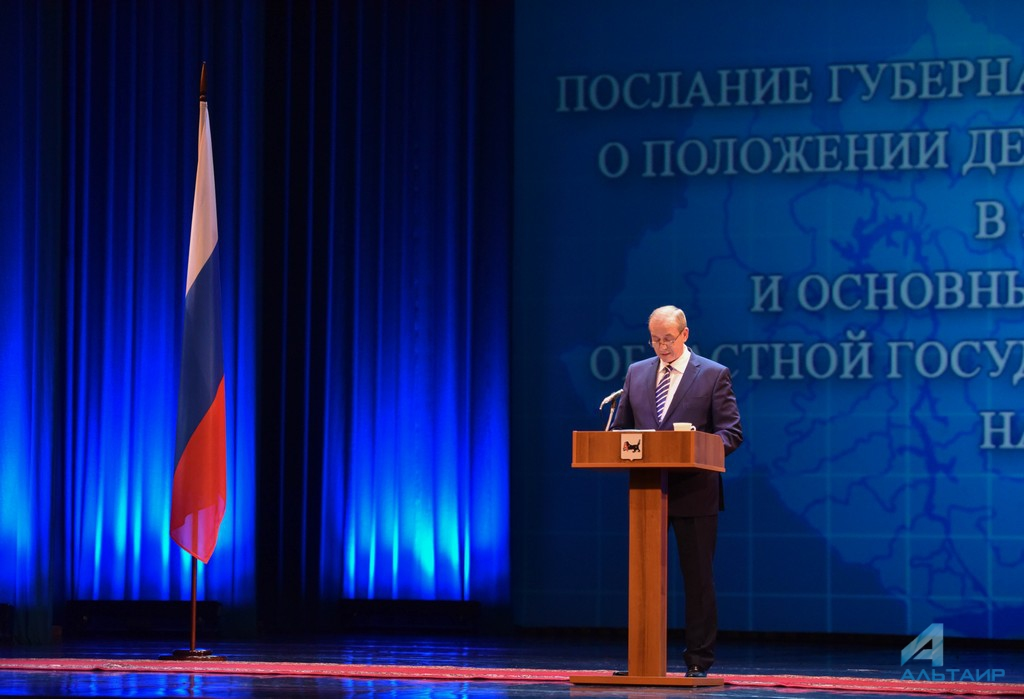 Предложения
Реализация рекомендаций Байкальского Гражданского Форума 2017г. 
Ускорить развитие инфраструктуры поддержки НКО, в т.ч. ресурсных центров для СО НКО (особенно имущественная, образовательная  поддержка)
Внедрять 2-х и 3-3 летнее финансирование программ поддержки НКО